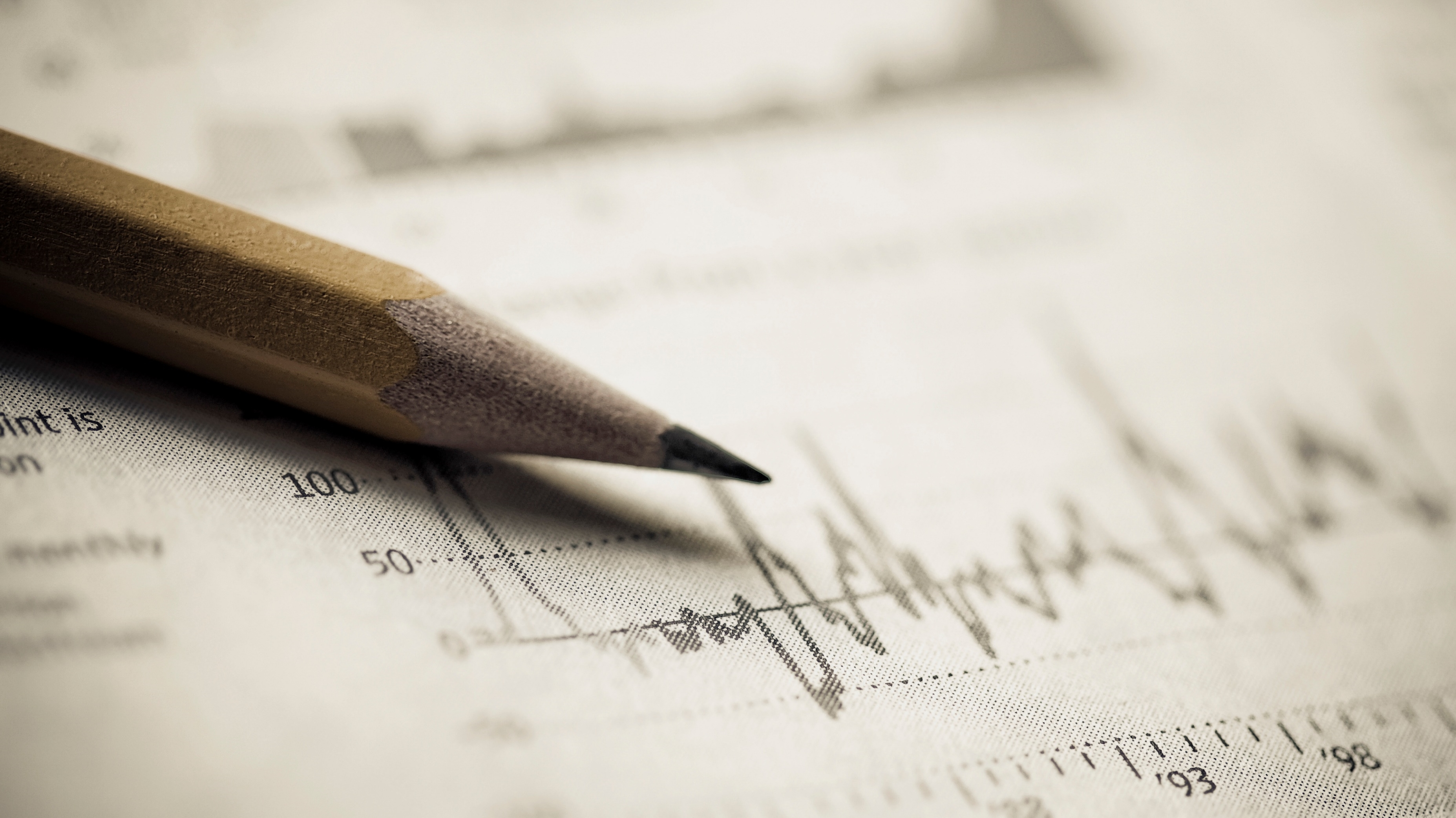 Helping Your Student with Learning at Home
TIPS for academic success
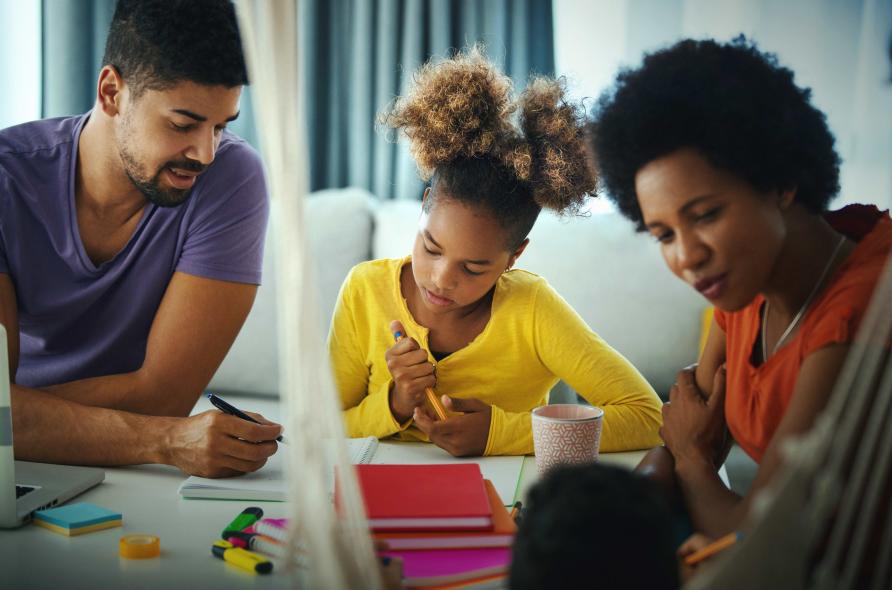 TIPS Strategy – Why It Works
Emphasizes connections between school and home. 
Encourages parents and children to talk regularly about schoolwork and progress.
Asks students to share and enjoy their work, ideas, and progress with their families.
Makes homework the student’s responsibility and does not ask parents to “teach” subjects skills that they are not prepared to teach.
This Photo by Unknown Author is licensed under CC BY-ND
How to Implement TIPS at Home
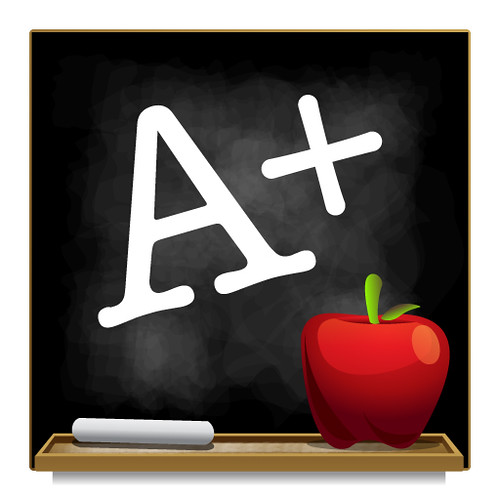 During the Morning (before school)
 
1.  Make sure your child has some form of breakfast. Your child has a long day ahead of them and it’s important they are provided the proper nutrients to put their best effort into school.
 
2.  Make sure that your child has all of his/her supplies he/she may need for the day. Your child will be prepared for the day ahead.
 
3.  Tell your child to focus on a particular subject, like English, and be prepared to discuss it when they come home that night. This will help your child make sure he/she focuses during the class and prepares to communicate with you what was discussed.
This Photo by Unknown Author is licensed under CC BY-NC-ND
How to Implement TIPS at Home
During the Night (after school, in person if possible, but can be virtual if parent is at work)

1.  Ask your child how their day went and ask them about some of the highlights of their day.
 
2.  Make sure your child has their notes out to explain them to you.
 
3.  Ask your child to point out two to three important points or vocabulary words that helps them pull the content together and helps them understand it more.
 
4.  If you’re focusing on a class like math or science for a given night, have your child open up their textbook/workbook to the information they learned about that day and explain to you how to complete a problem from beginning to end.
 
5.  Always give your child good positive feedback with all that they do.
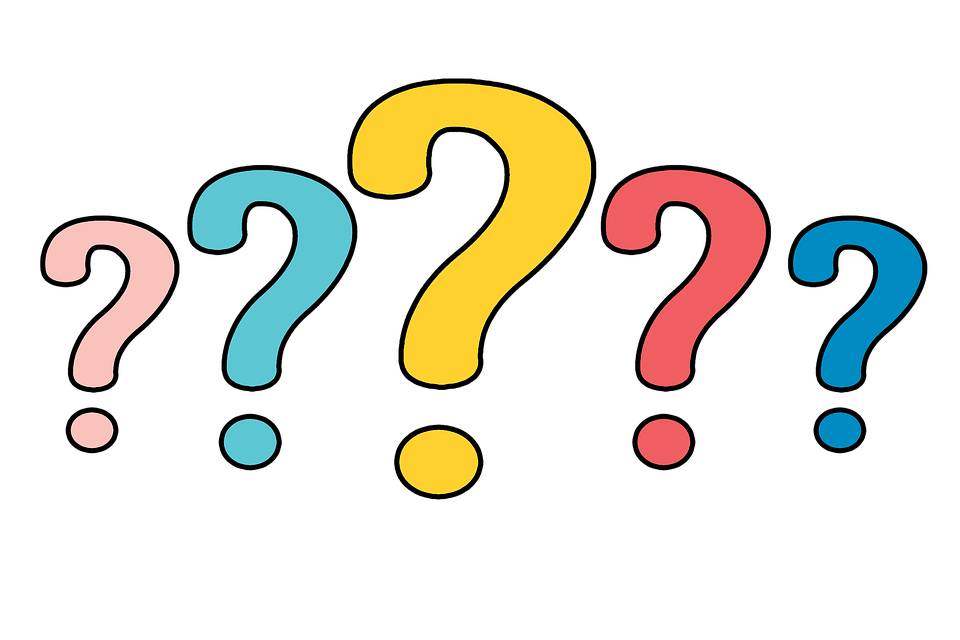 Example Questions for Parents
1.  What did you learn about today in Algebra?
 
2.  What were some of the vocabulary words you used in your notes that you may see later on a test?
 
3.  What are some things you learned about before that might help you with this topic?
 
4.  Is there anything that you see on a normal basis here at home or at school that this concept applies to or will help you remember what you learned?
 
5.  Let’s think about the future, can you think of any jobs/careers that might utilize information like this?
 
6.  How might this information be useful to someone in the real world?
This Photo by Unknown Author is licensed under CC BY-NC
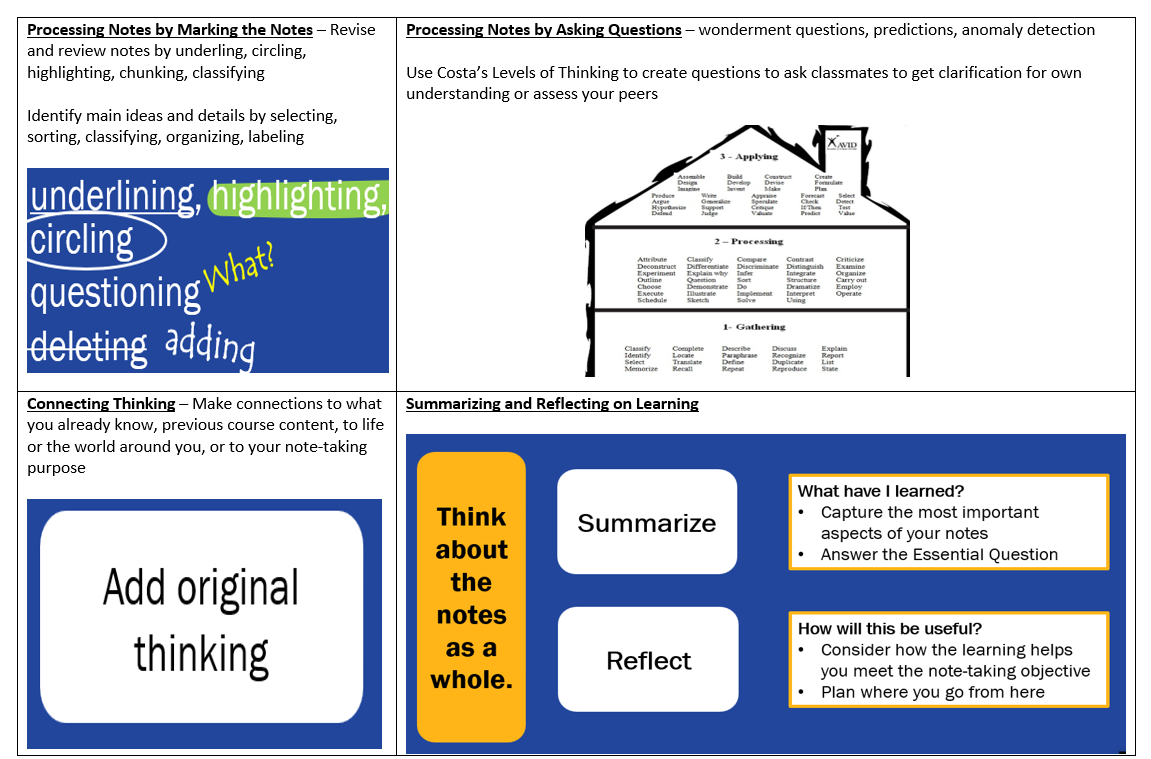 Focused Note Taking = Studying
Reinforcement Ideas for Parents
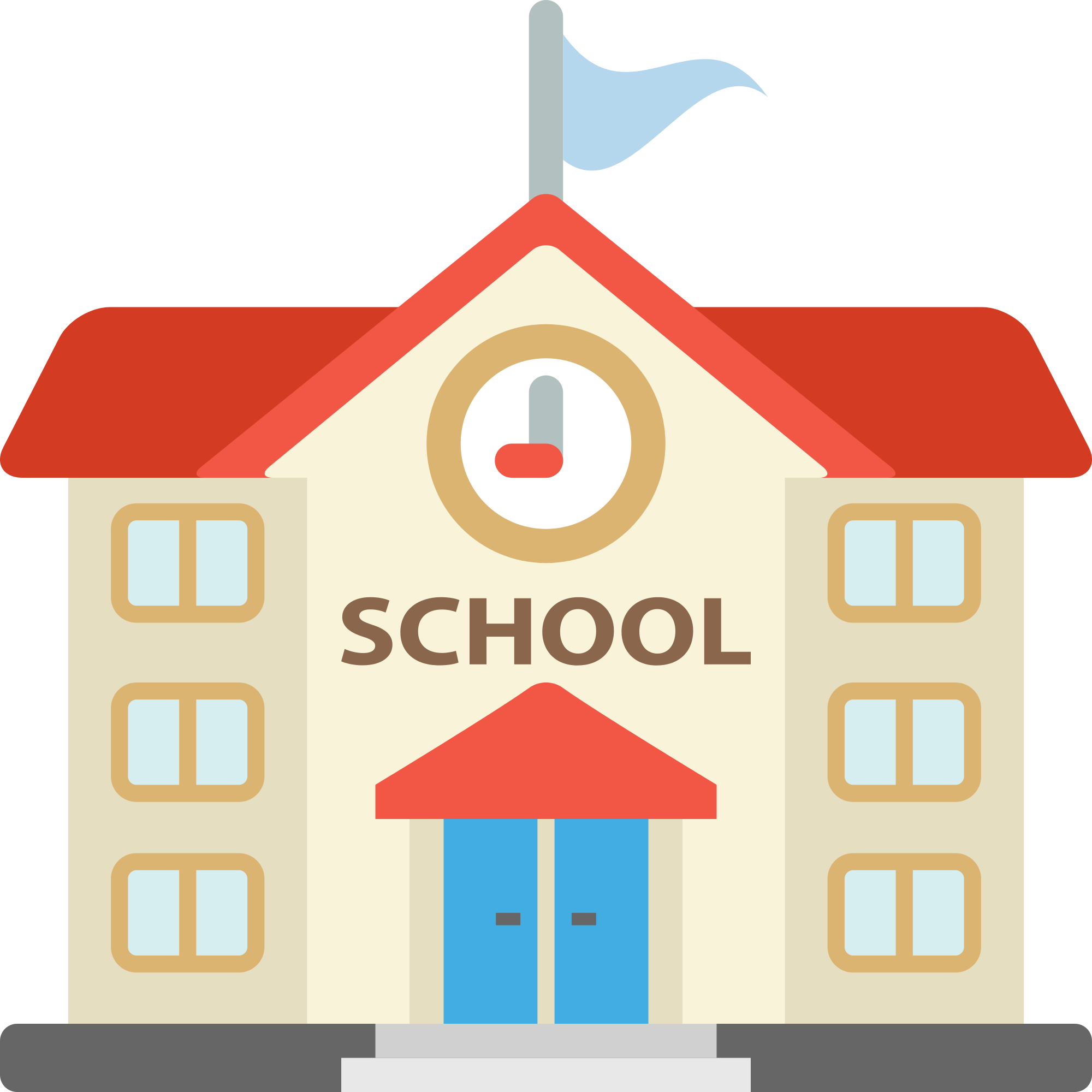 1.  Never lose your patience with your child throughout this process. If they see you disappointed in them, it will then become much harder to get them on track.
 
2.  Always be positive with comments made to their efforts, even if they weren’t very successful, it is important that you continue to push them to continue to do their best.
 
3.  Congratulate them every opportunity that you get, and reward them for consistent success and effort if possible.
 
4.  Leave notes for your students to pass on to their teachers to keep the communication between home and school open and positive.
This Photo by Unknown Author is licensed under CC BY-NC